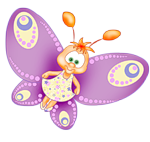 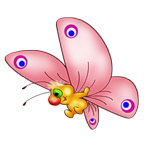 Игра-тренажёр
 «Волшебный вальс» по русскому языку 1 класс на тему «Слоги».
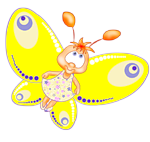 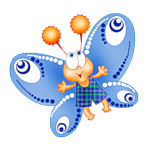 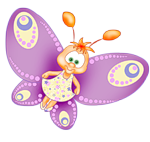 Дорогой друг, ты попал на сказочную поляну. Определи количество слогов в словах, и бабочки начнут кружиться в волшебном  вальсе.
 Желаем успеха!
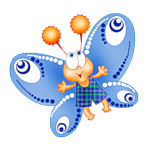 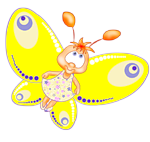 1
карандаш
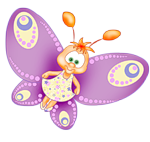 2
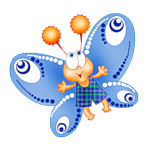 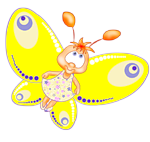 3
1
пенал
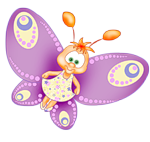 2
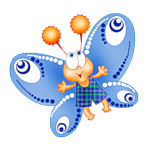 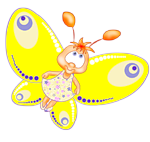 3
1
класс
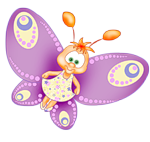 2
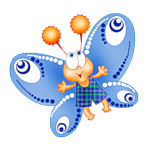 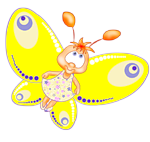 3
1
ученик
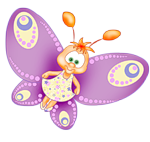 2
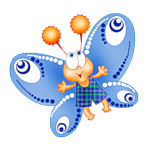 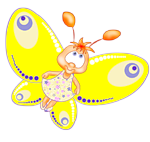 3
1
мел
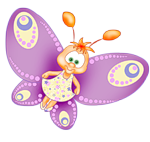 2
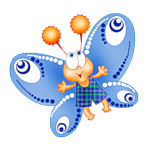 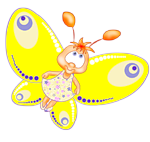 3
1
портфель
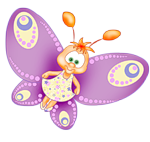 2
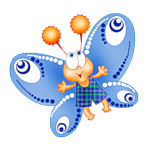 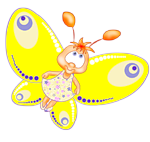 3
1
тетрадь
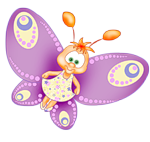 2
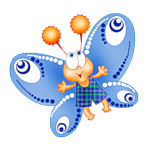 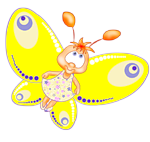 3
5
учительница
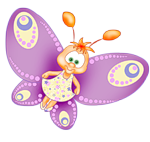 4
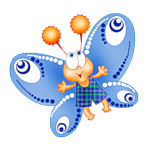 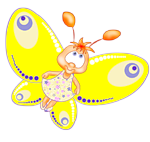 3
1
линейка
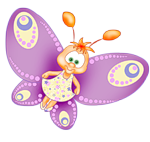 2
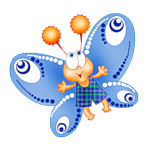 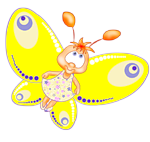 3
1
указка
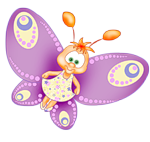 2
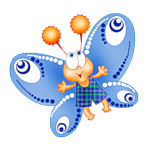 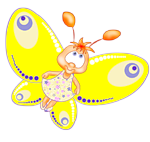 3
1
директор
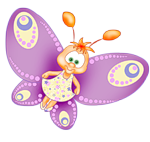 2
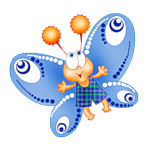 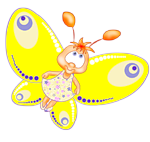 3
1
книга
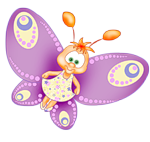 2
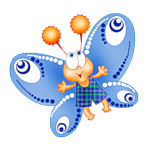 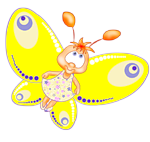 3
1
работа
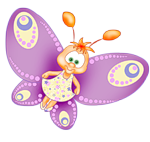 2
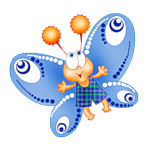 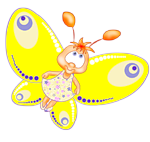 3
5
библиотека
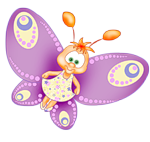 4
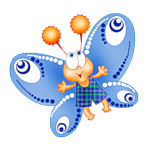 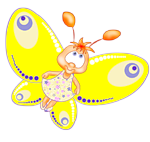 3
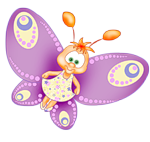 Молодец!
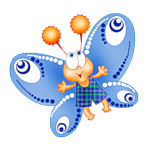 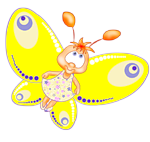 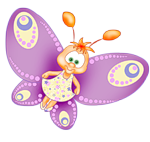 Источники :
http://www.liveinternet.ru/community/4091266/post184181846/-бабочки
http://www.liveinternet.ru/users/3486682/tags/%F4%EE%ED%FB%20%E4%E5%F2%F1%EA%E8%E5/-фон
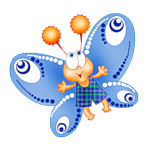 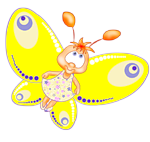